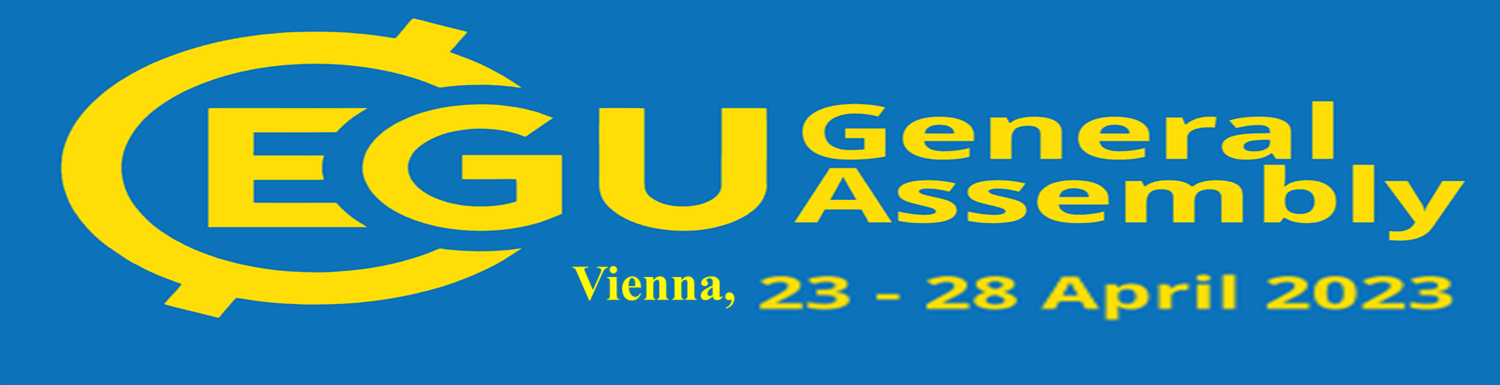 Water-Energy-Food Nexus Analysis at Basin Level to Improve the Resources Availability and Accessibility Sources
Krishna Mondal
Agricultural & Food Engineering Department, 
Indian Institute of Technology Kharagpur
krishnamondal160@gmail.com

(Co-Authors: Prof. Chandranath Chatterjee, Prof. Rajendra Singh)
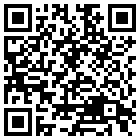 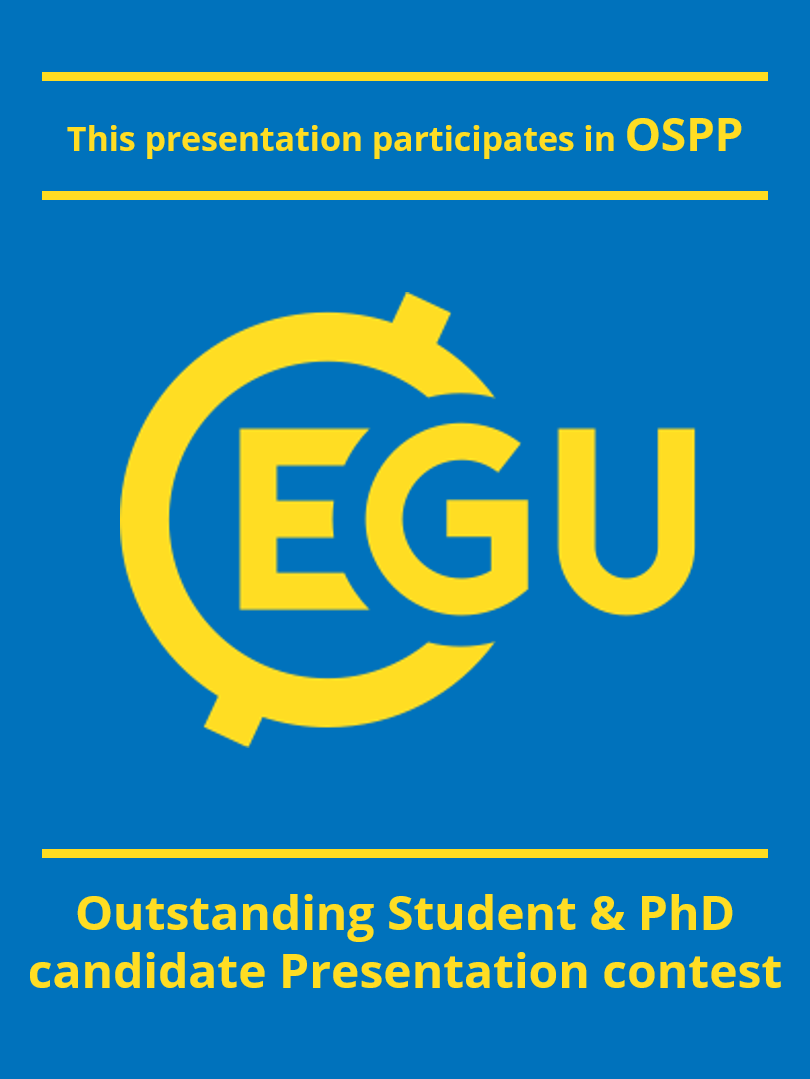 1
OUTLINE
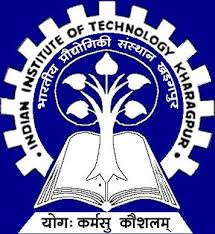 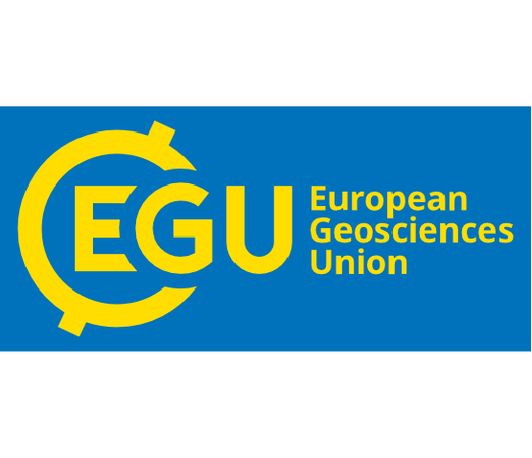 Introduction
Objectives
Methodology
Study area
Modelling Framework
Data
Results
Conclusions
References
Outline
2
Water Energy Food-Nexus
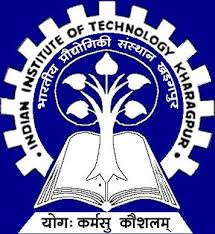 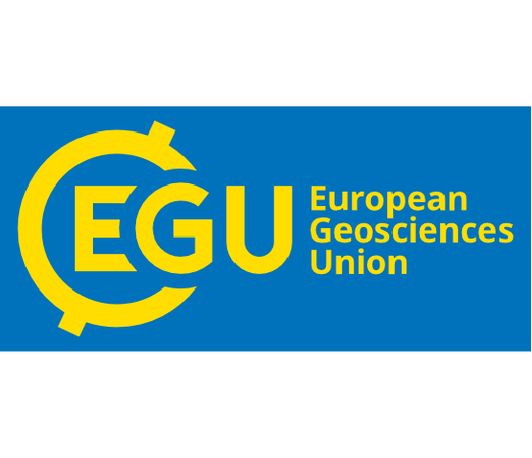 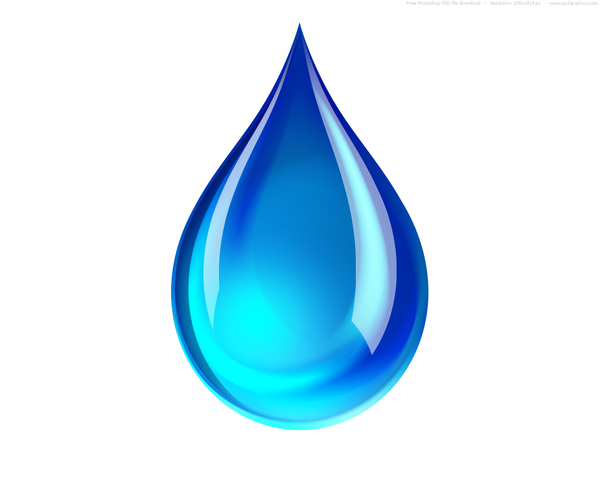 Water
Pumping
Hydro Energy
Thermal Energy
Irrigation
Virtual Water
Water Quality
Background
Interconnection
WEF-Nexus
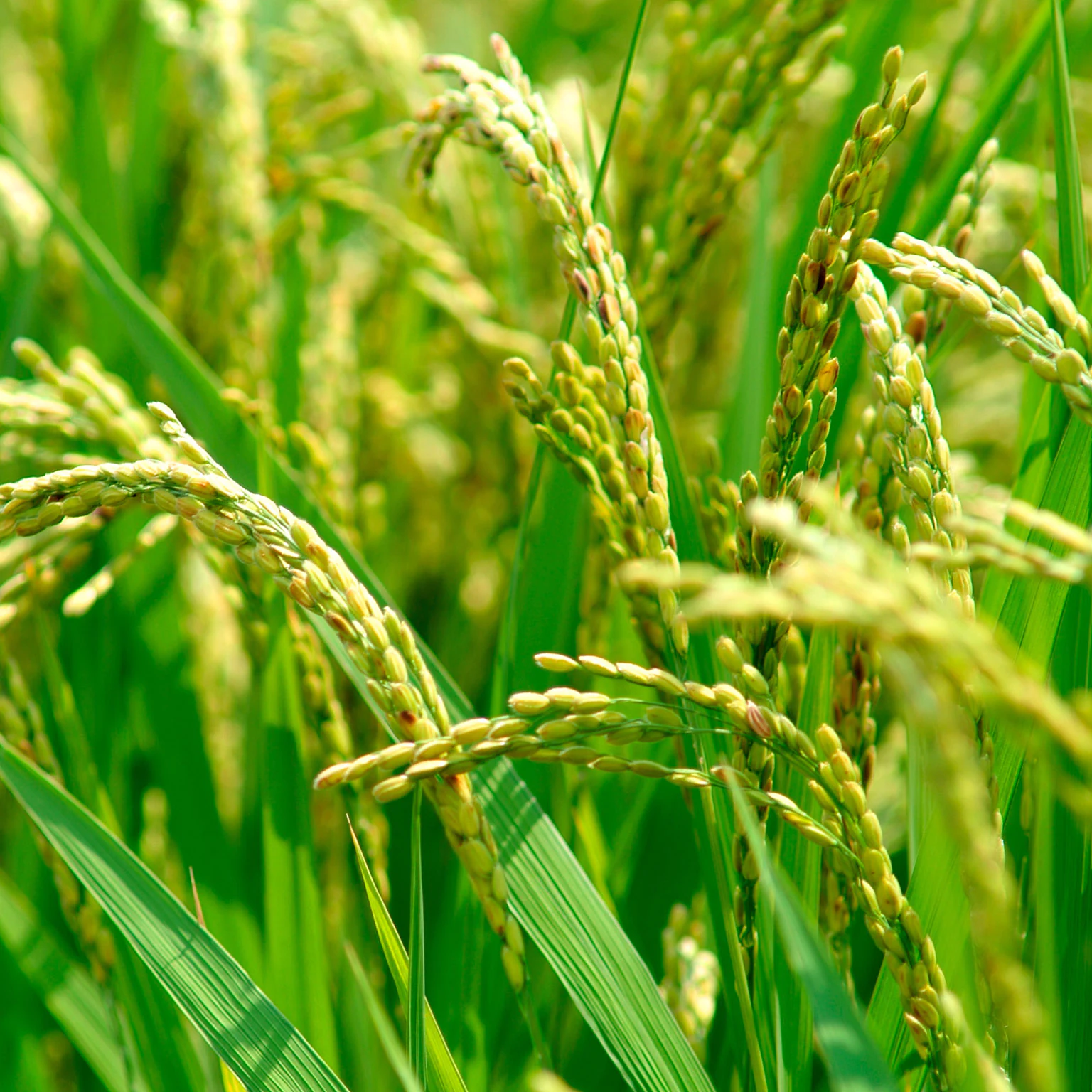 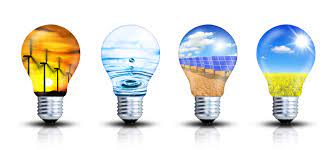 Cooking
Food Processing
Bioenergy
Food
Energy
3
Current & Future Challenges
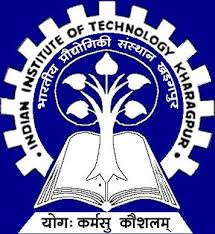 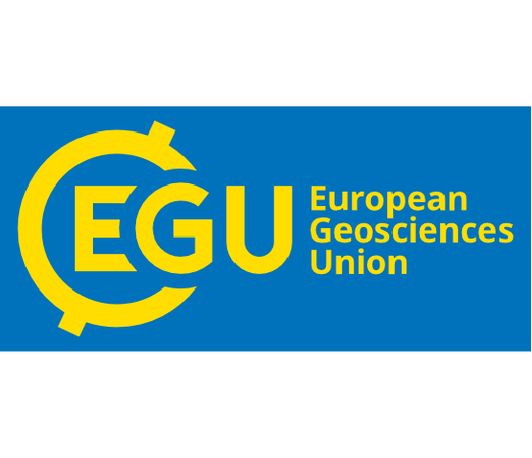 2050 Challenges
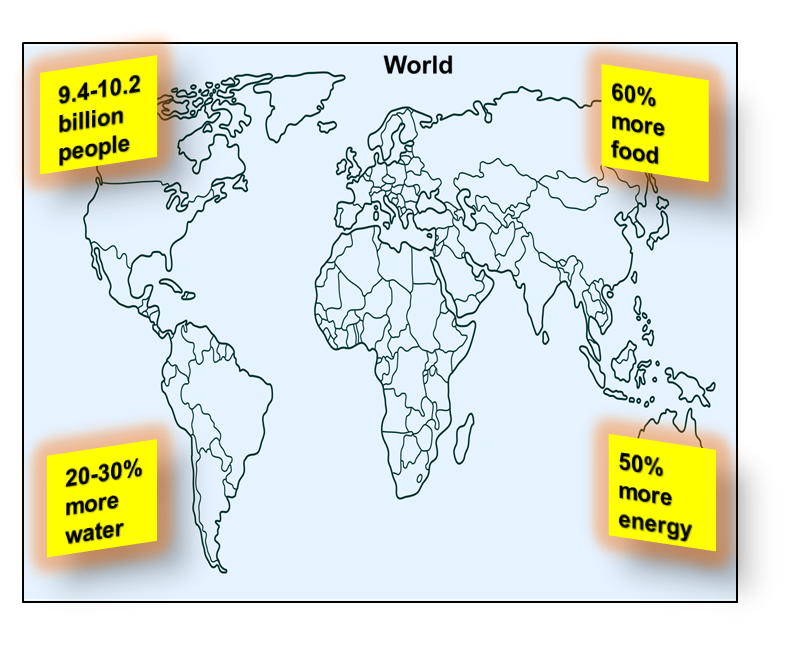 Unmet Demand (India)
Population Growth
91 million people have no access to basic water supply
Background
Changes in Consumption Pattern
Increasing Demand
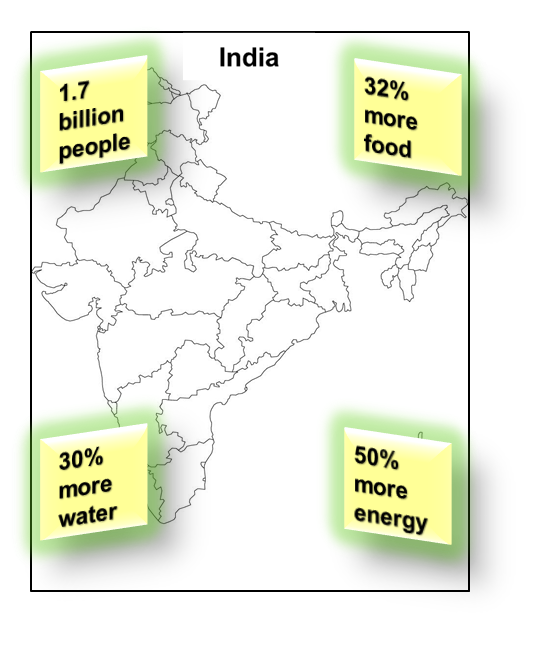 13% household have no access to electricity
189.2 million people are undernourished
Economic Development
4
Current & Future Challenges
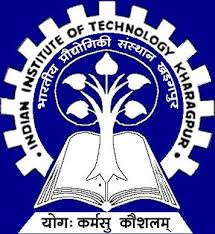 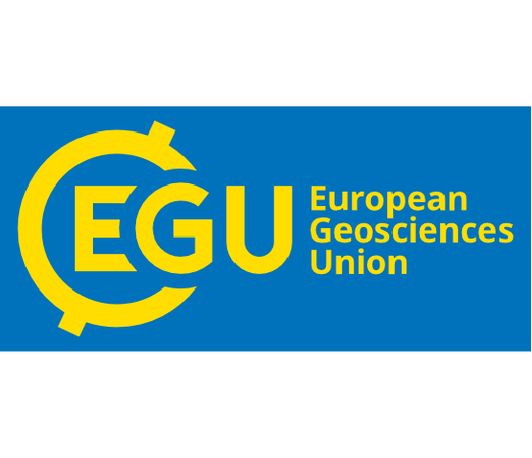 Need for 
a
SYSTEMETIC WEF-NEXUS APPROACH
Background
5
WEF Nexus Tools/Models
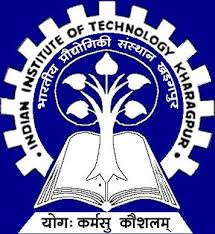 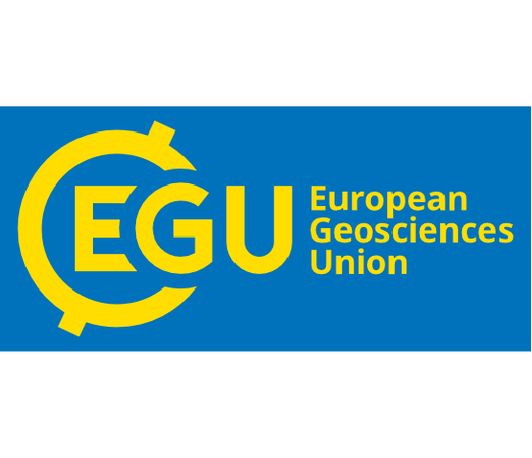 46 WEF Nexus Tools/Models	
Developed between 2009-2021 
61% Unreachable to the intended users
70% Lack key capabilities like GIS integration and scale transferability
Only 28% have been applied by multiple-users
Motivation
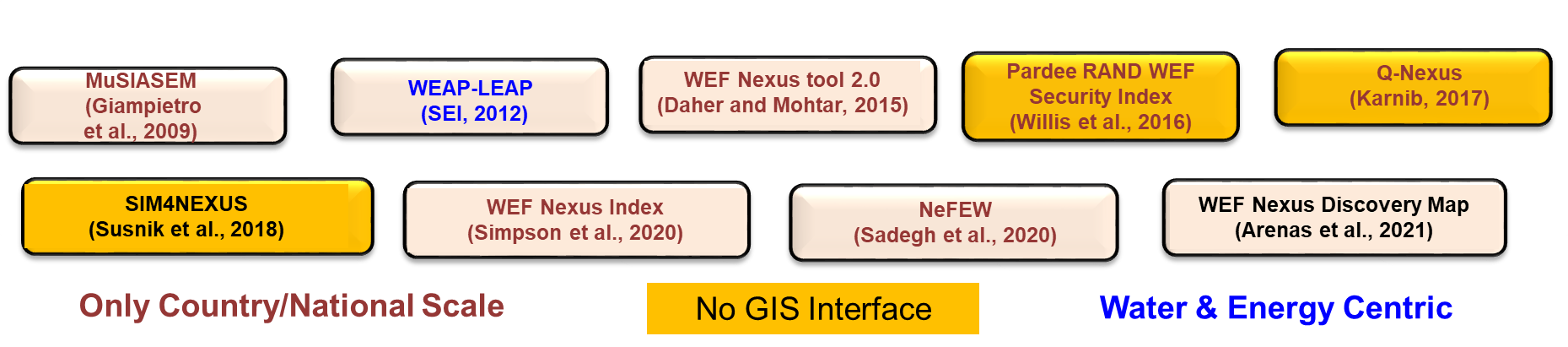 WEF Nexus Tools/Models
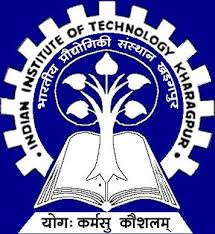 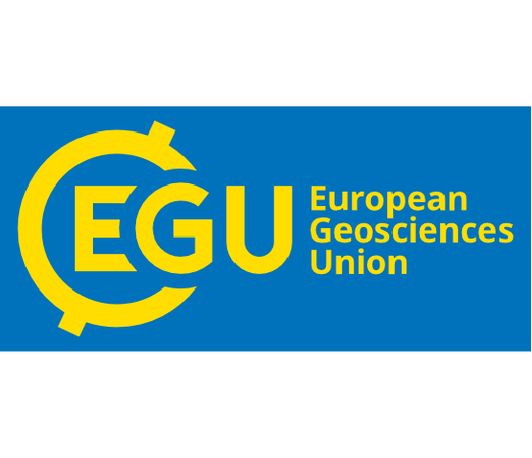 Scope to develop a Robust WEF-NexusTool 

Multi-Scale Flexibility/Transferability
GIS Interface
Adaptability across Users and Uses
Motivation
Objectives 

To develop a distributed water-energy-food nexus model for analysing WEF security at the basin (or any chosen) scale
To test the performance of the developed model in the Kangsabati river basin, India
Study area
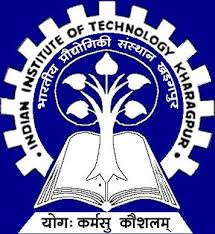 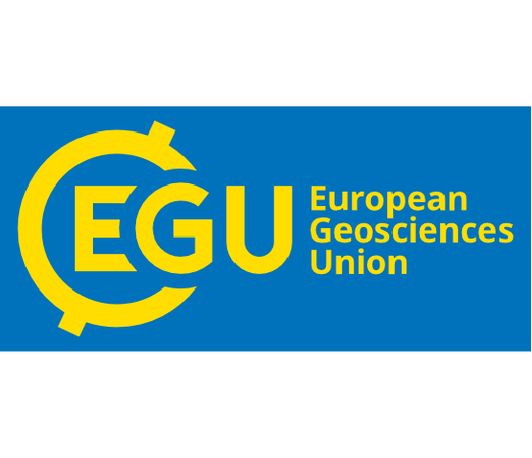 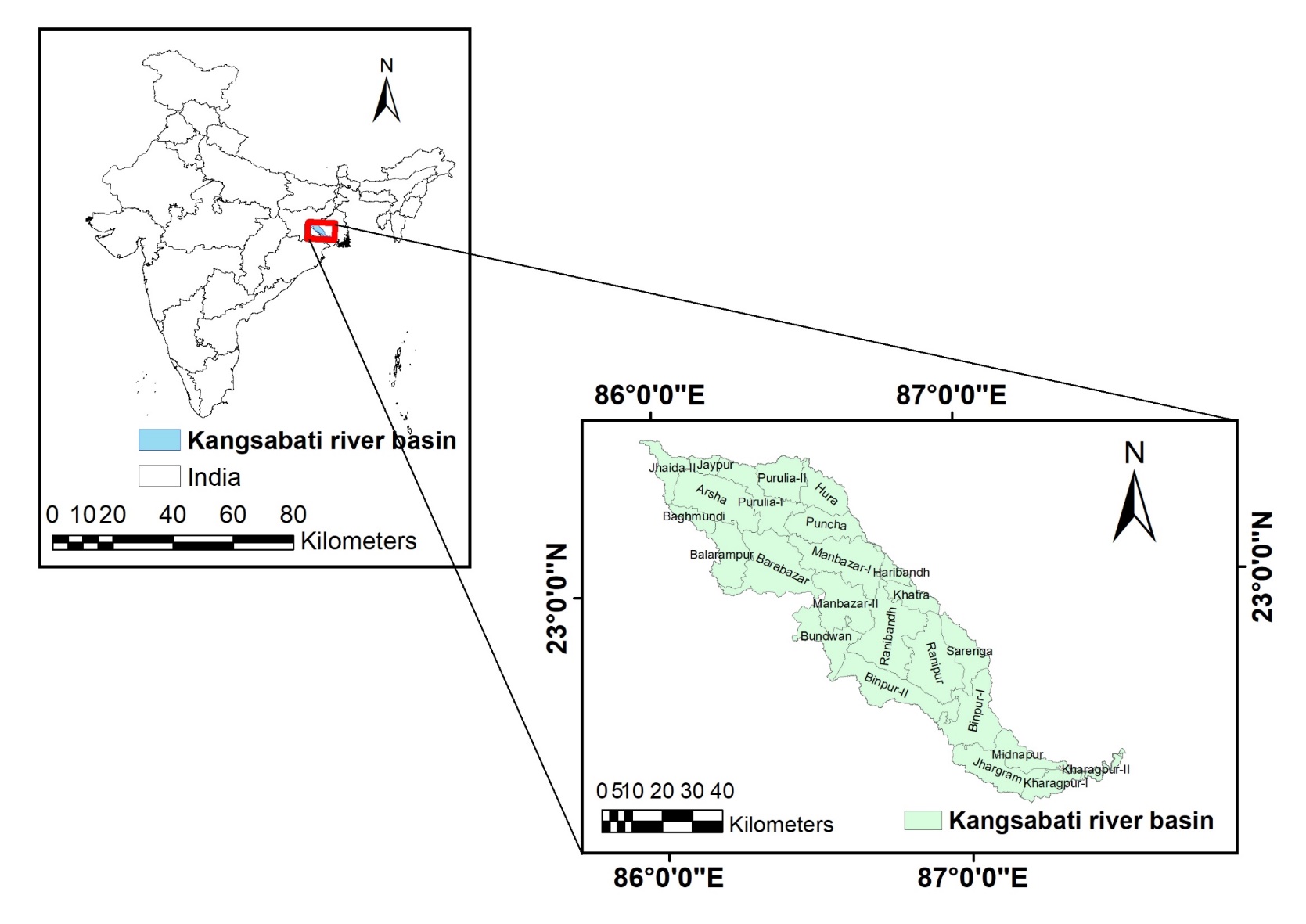 Location: 
87°32´ E and 85°57´ E; 
22°18´ N and 23°28´ N
Area: 5796 km2
Annual mean rainfall: 1400mm
Min temperature: 13.5ºC
Max temperature: 43.2ºC
Districts: 4 (Purulia, Bankura, West Midnapore, Jhargram)
Blocks (micro administrative units): 24
Cities/Towns: Purulia, Mukutmanipur, Raipur, Midnapore, Kharagpur
Methodology
Model Framework
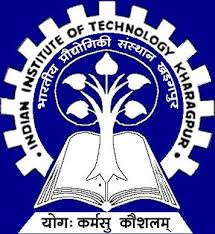 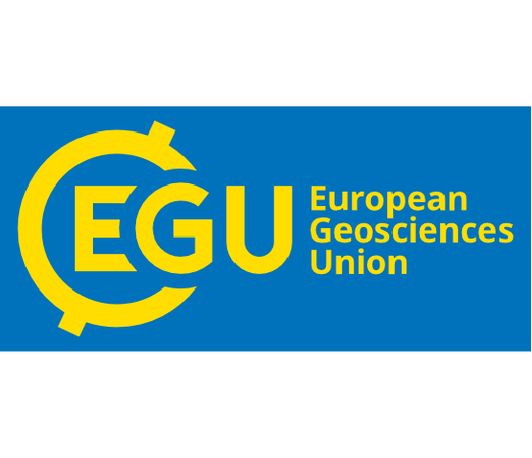 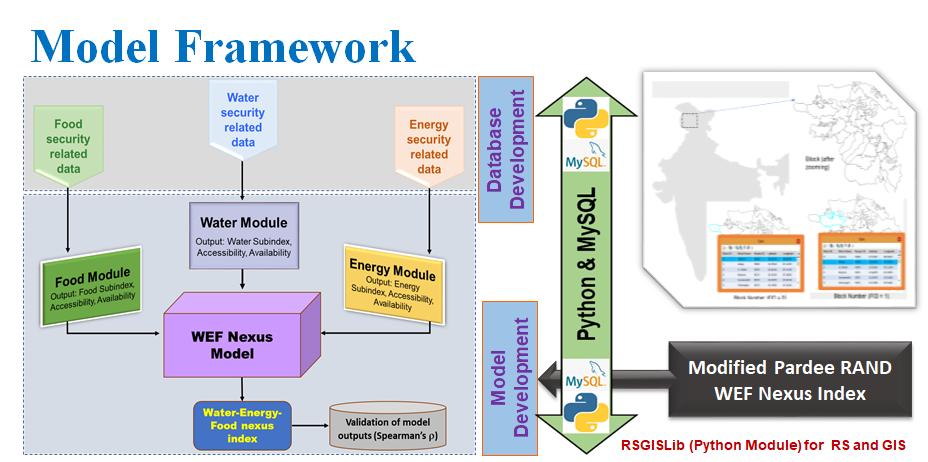 Methodology
Modifications in Pardee RAND approach
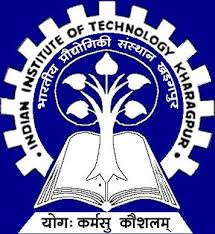 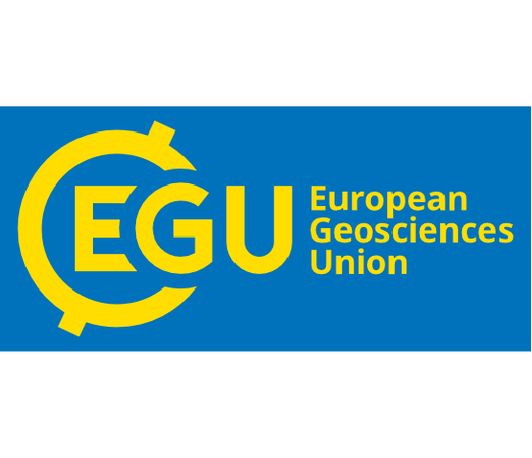 Willis et al., 2016
Model Development
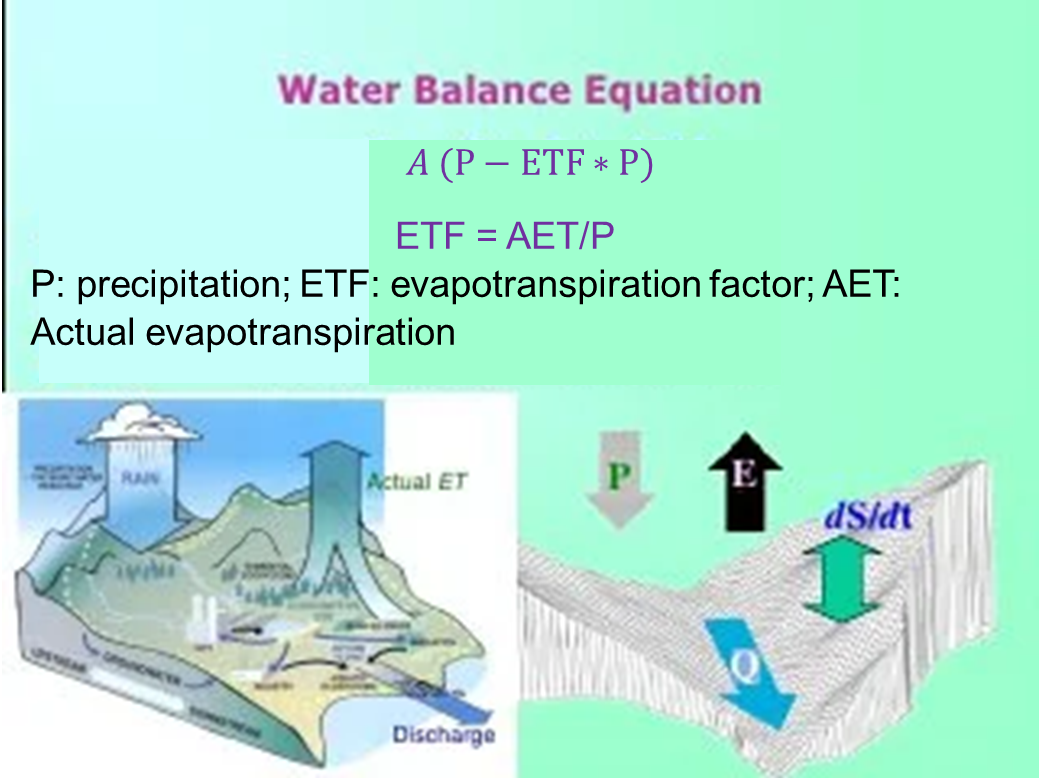 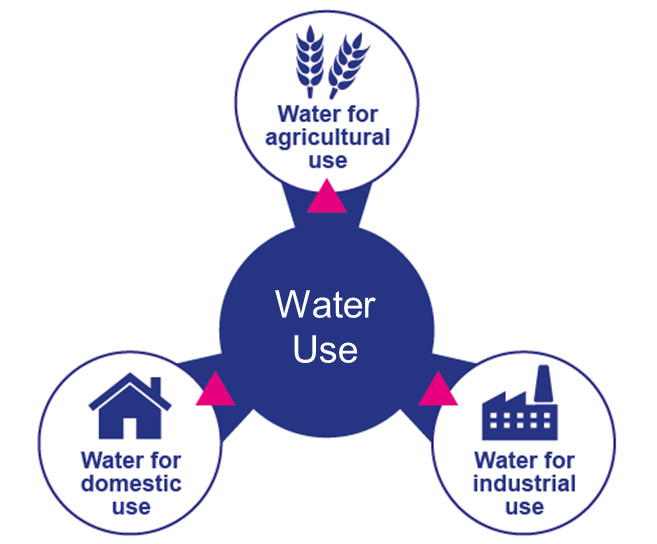 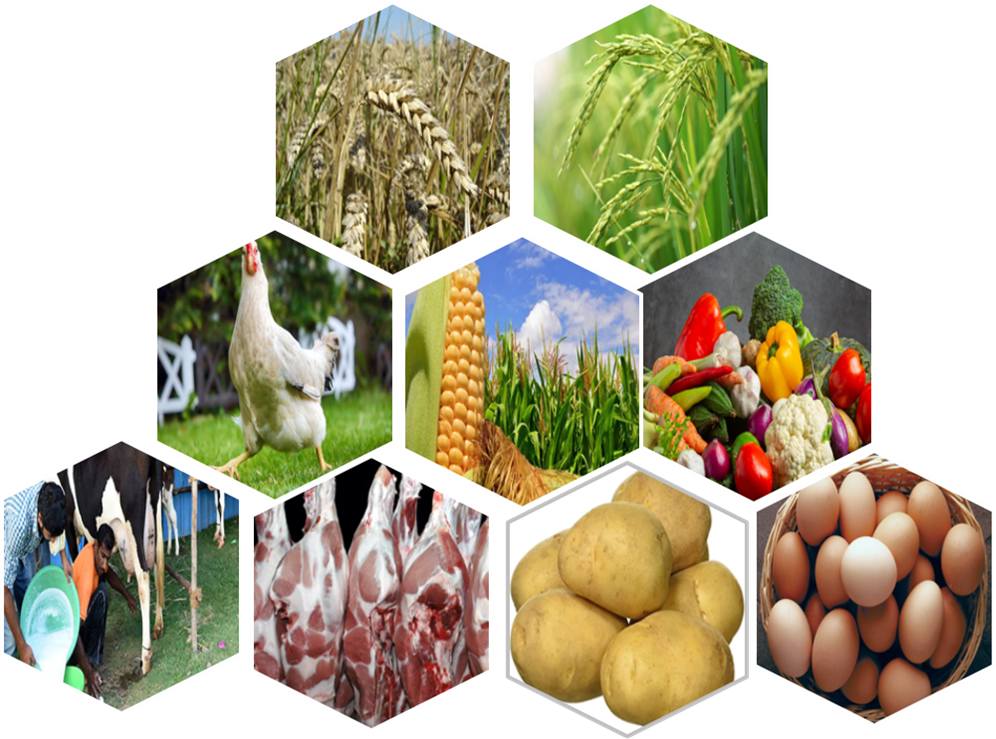 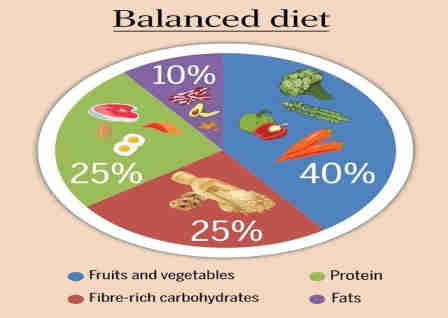 Methodology
Dietary requirement for different age groups
Major types of food production
Sector-wise water requirement and use
Water balance equation to calculate total water availability
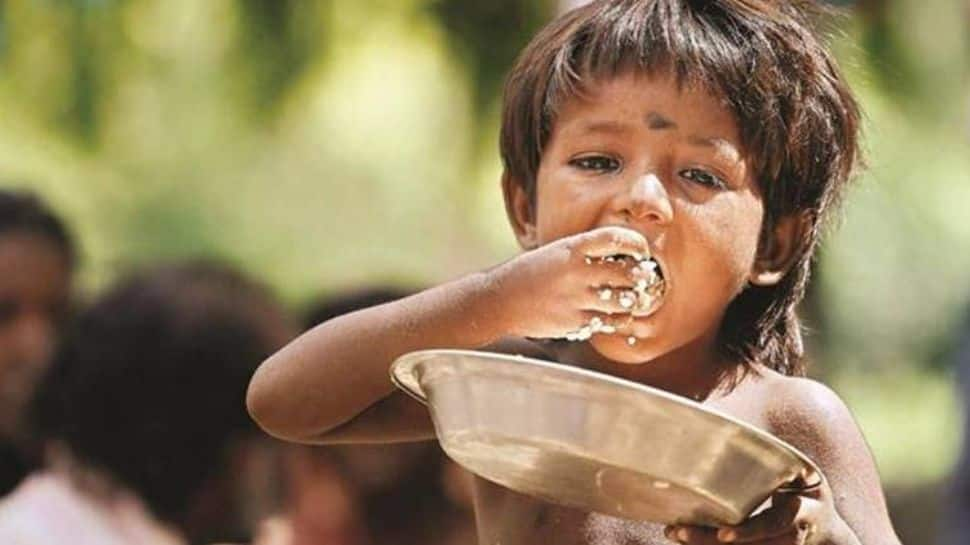 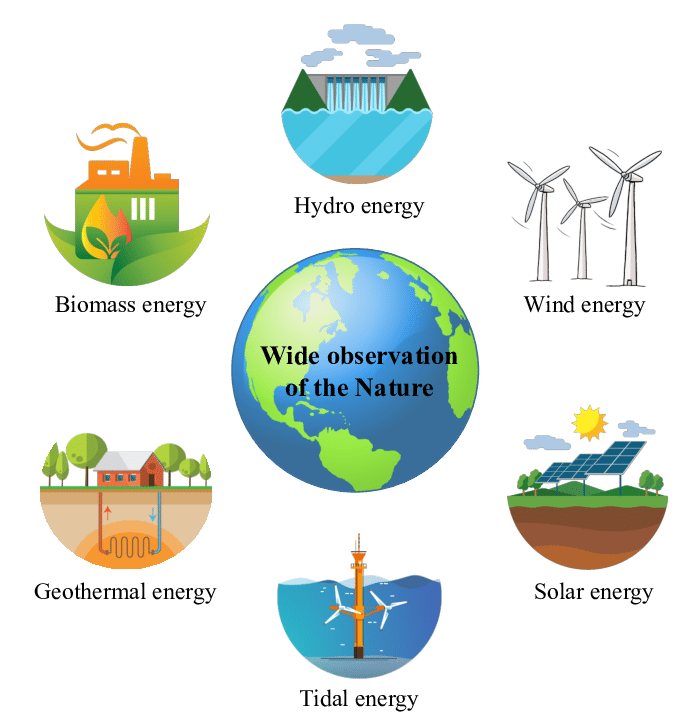 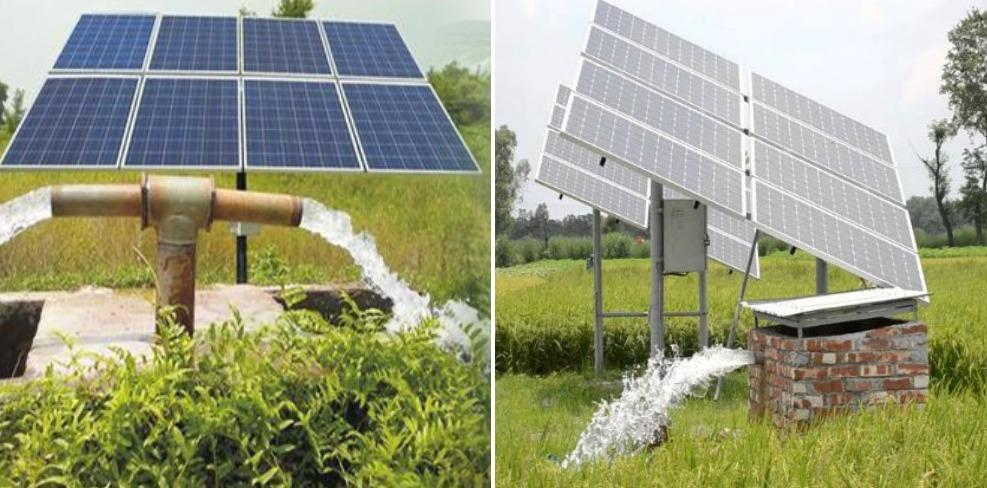 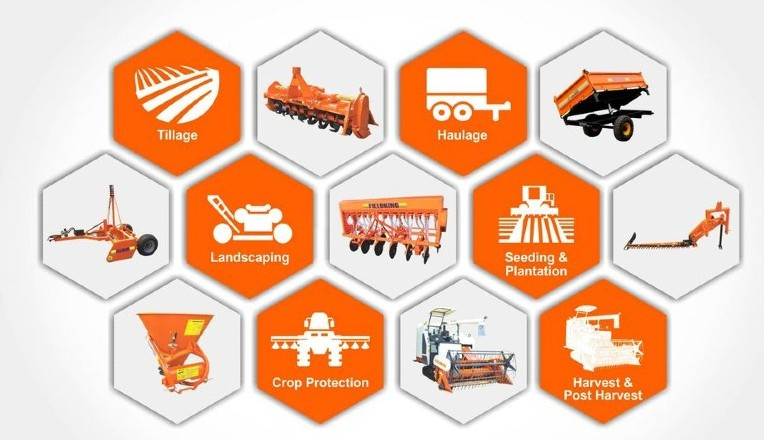 Farmers having access to modern farm equipment
Hunger Index
Solar lift irrigation
Renewal energy sources
Modifications in Pardee RAND approach
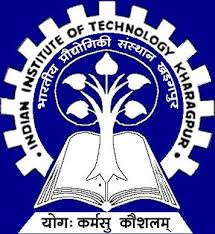 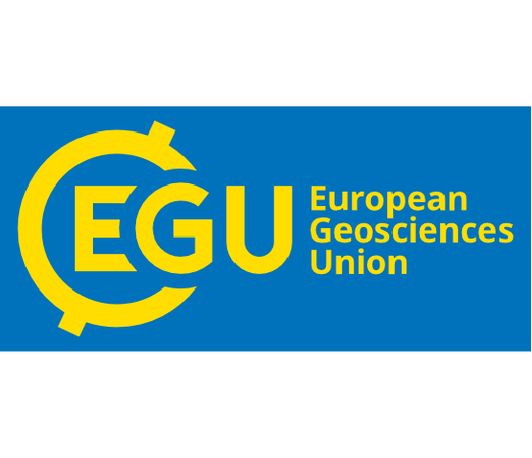 Model Development
Methodology
Introduction
11
Modifications in Pardee RAND approach
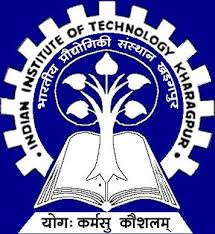 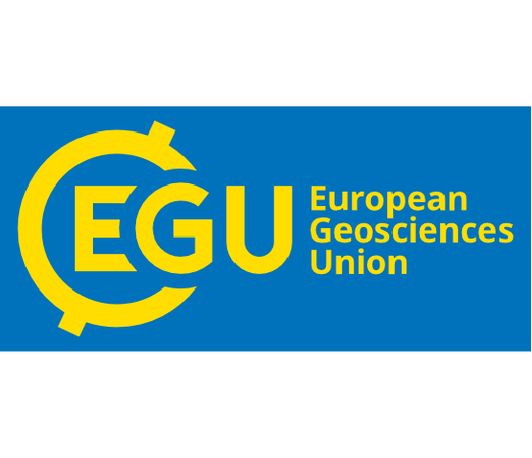 Model Development
Methodology
Introduction
12
Data
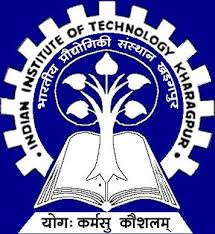 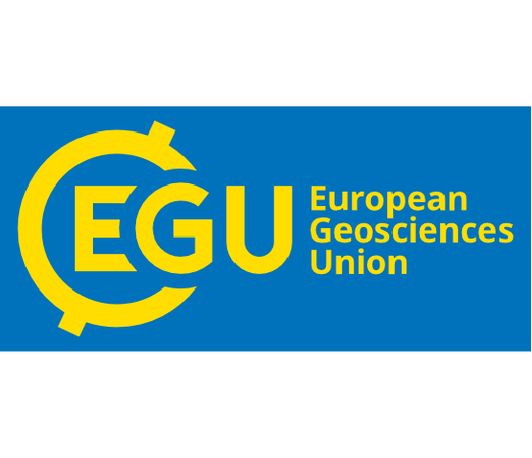 Data used for WEF Nexus model simulation (2011)
Methodology
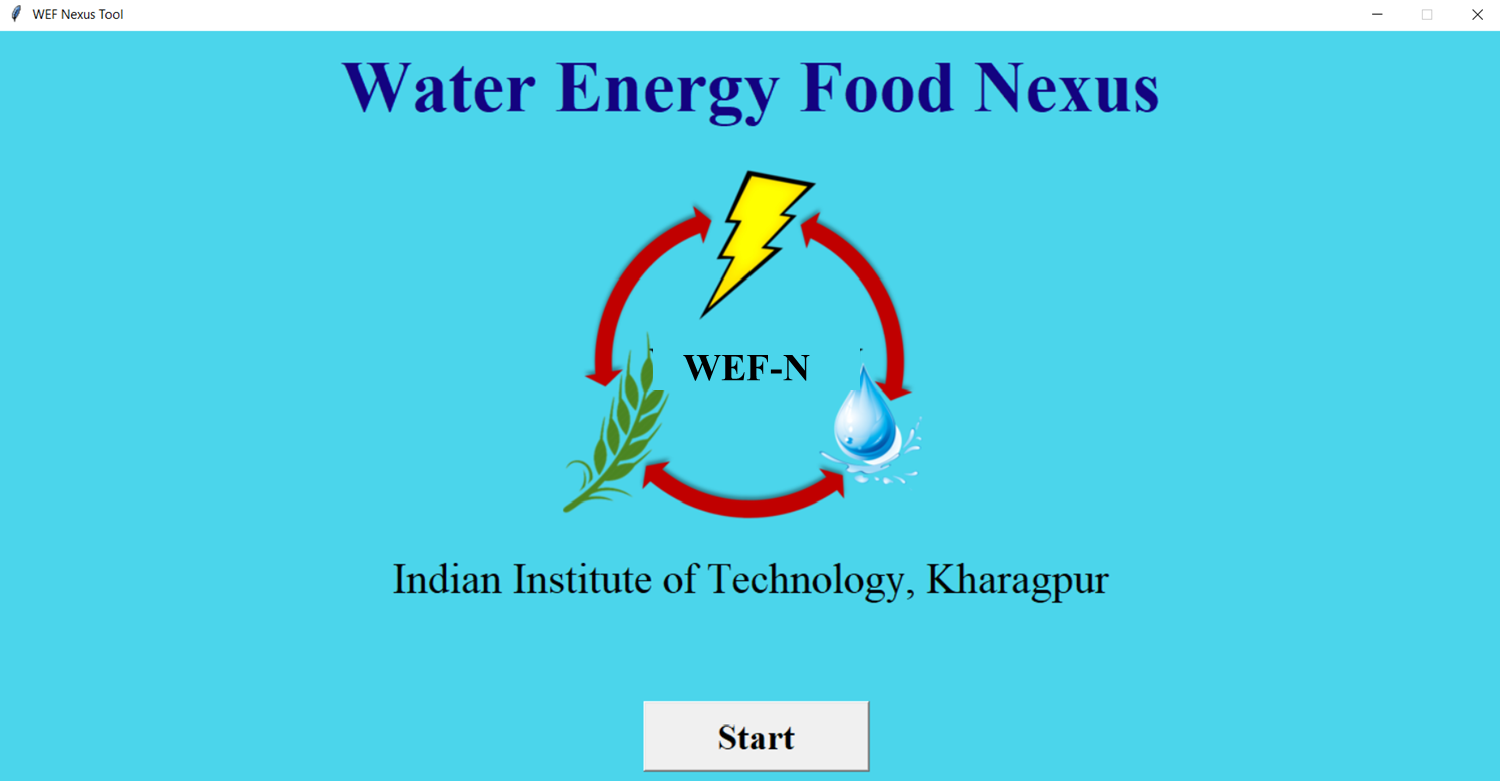 GUI of Developed WEF Nexus model
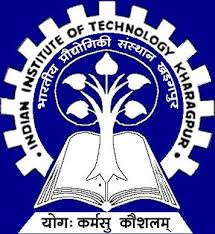 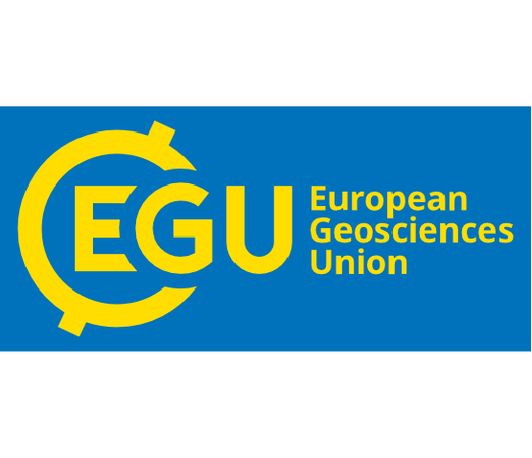 (a) Start Window
Results
GUI of Developed WEF Nexus model
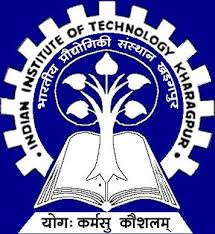 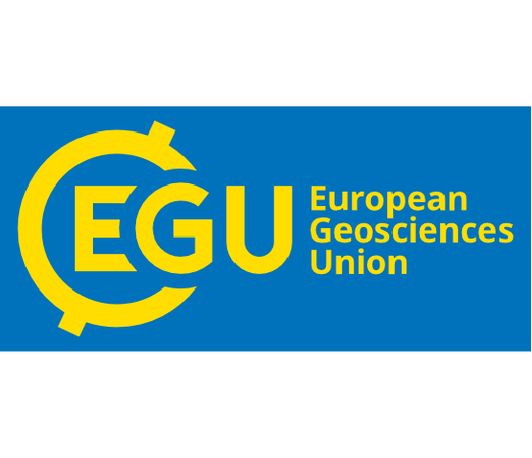 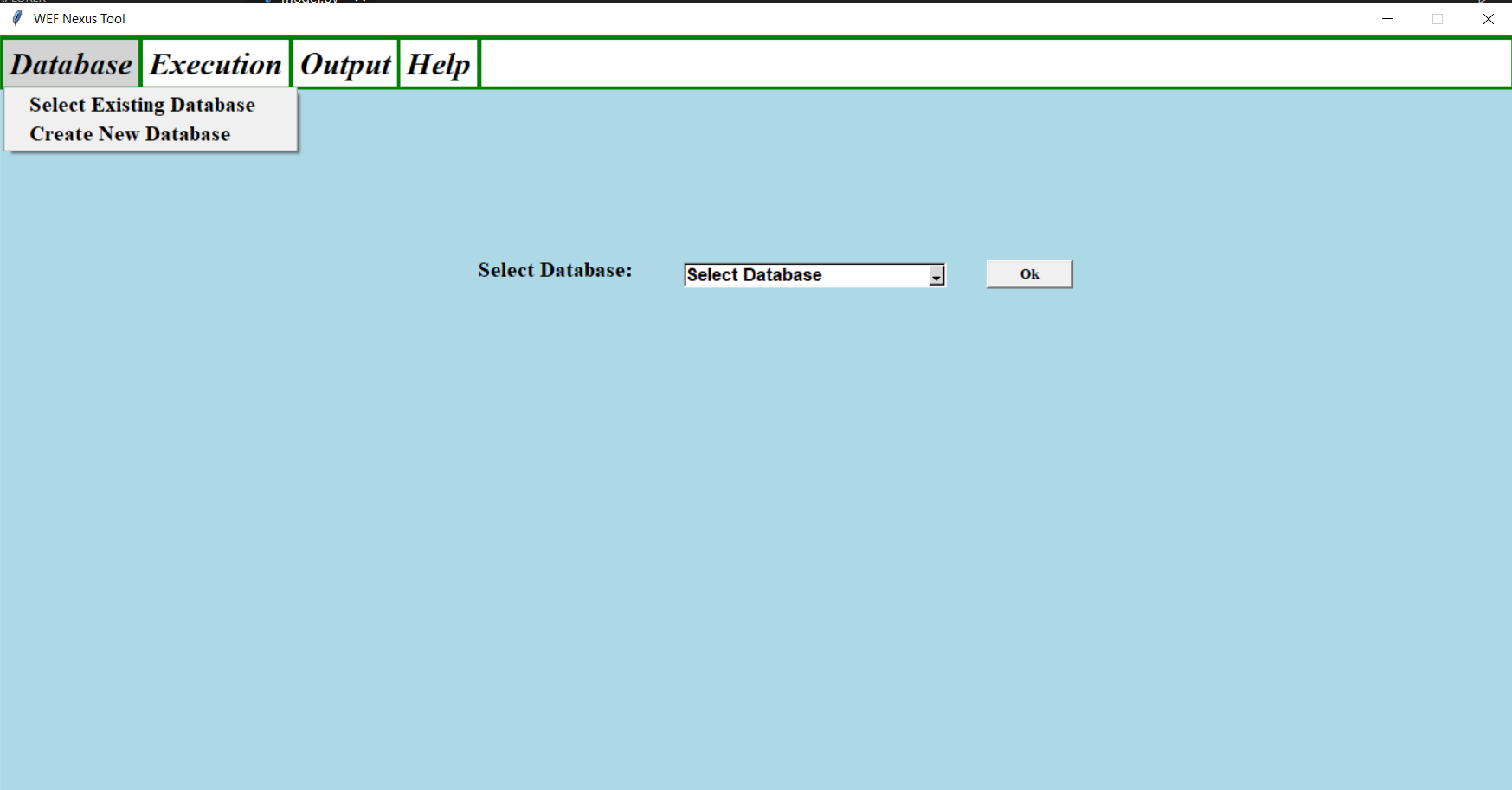 Results
(b) Database Window
GUI of Developed WEF Nexus model
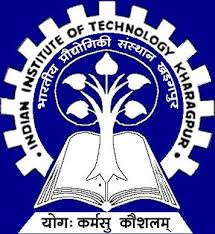 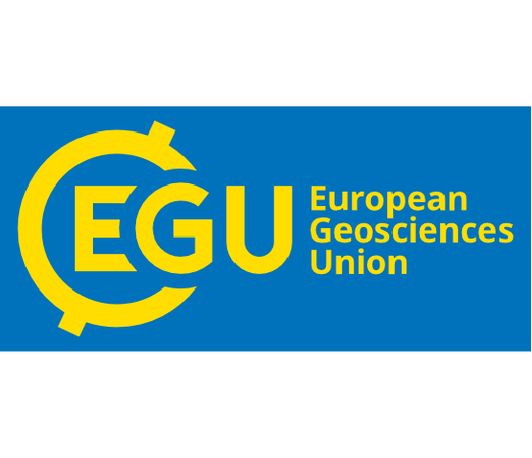 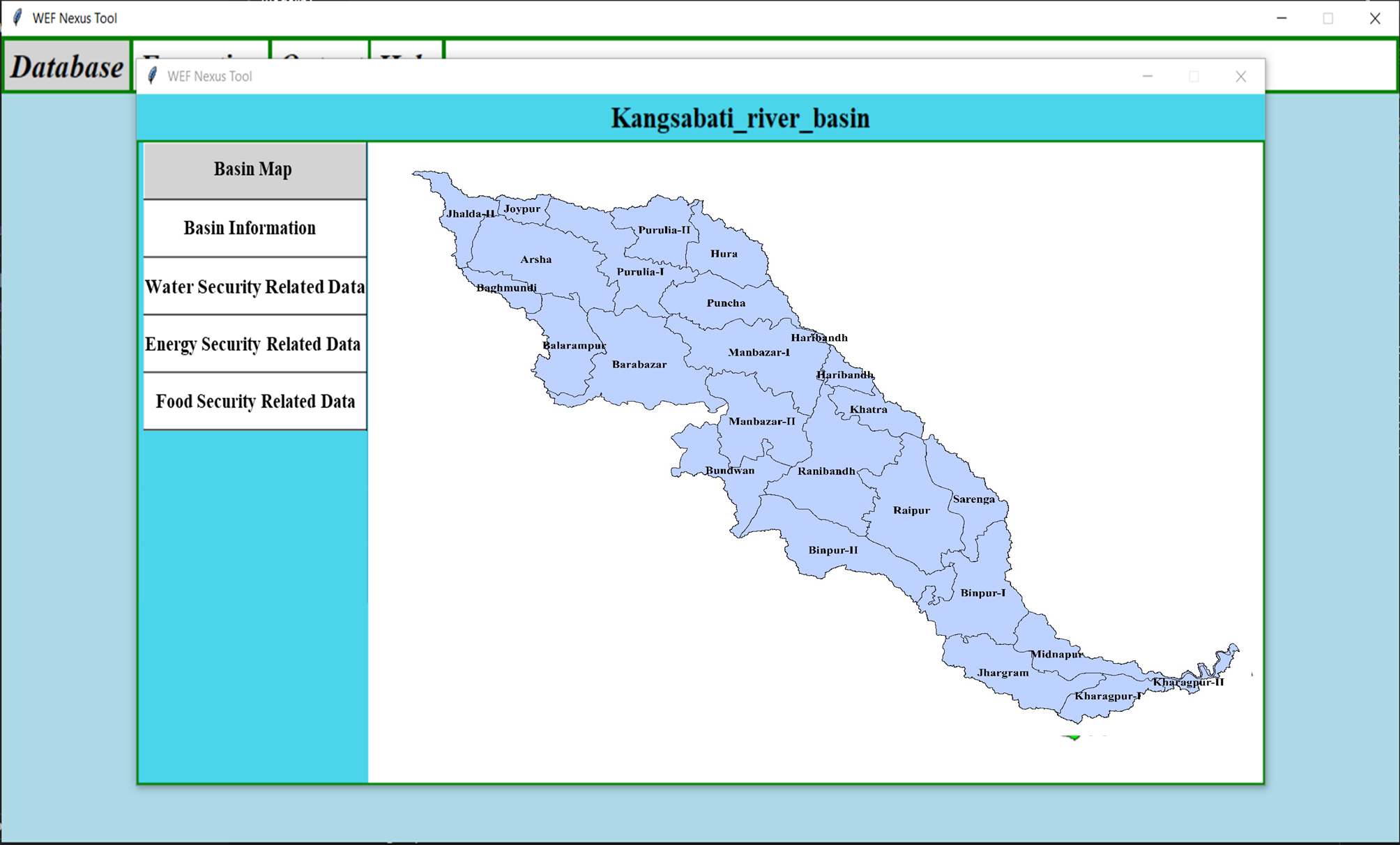 Results
(c) Existing Database
GUI of Developed WEF Nexus model
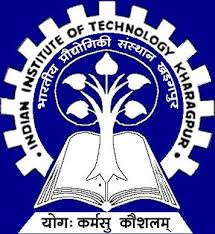 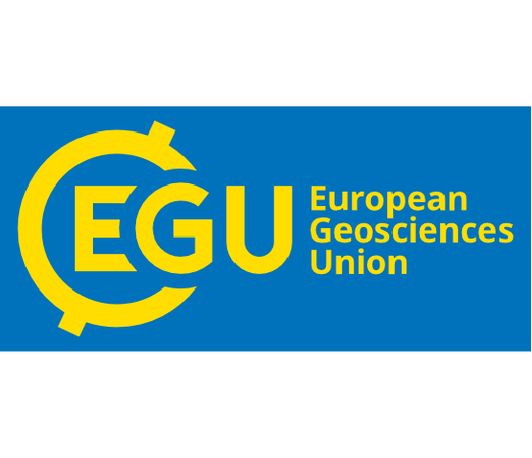 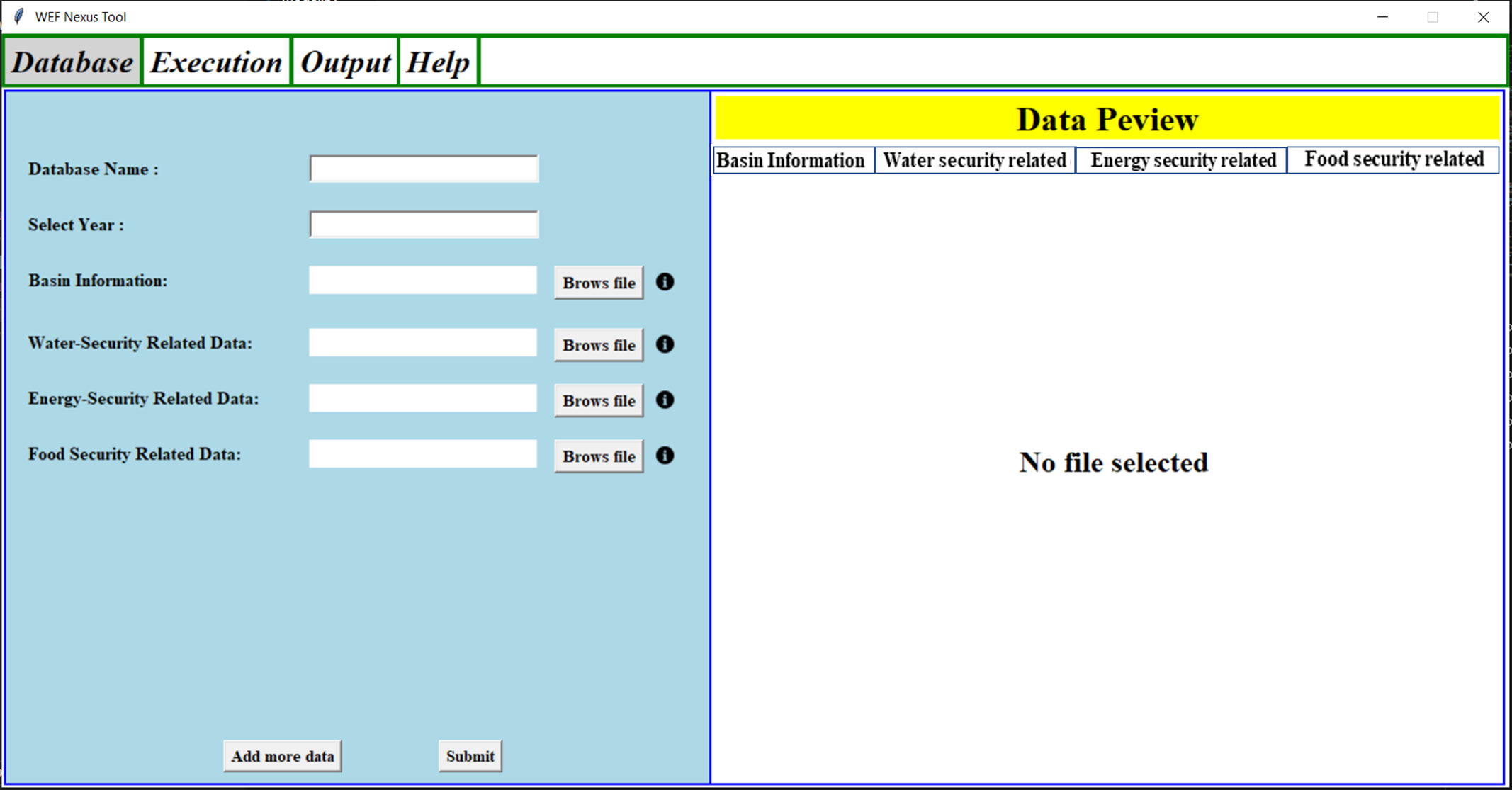 Data Preview
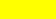 Results
(d) Create new database
GUI of Developed WEF Nexus model
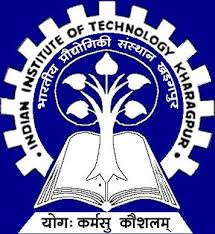 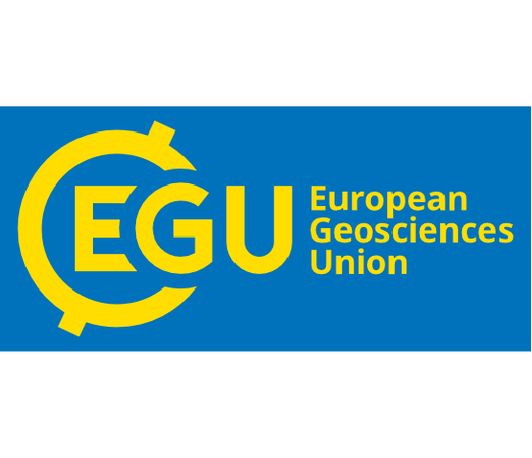 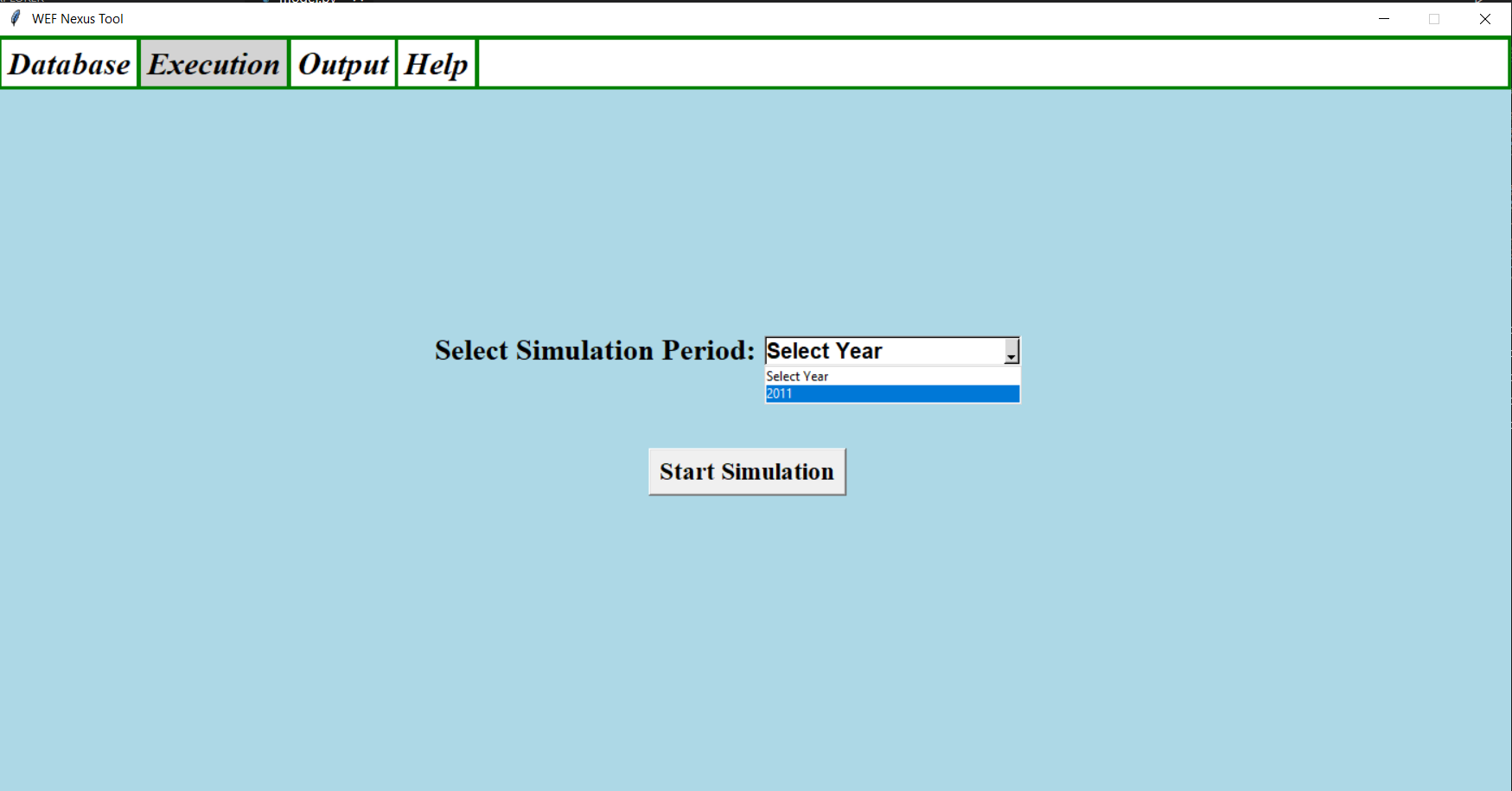 Results
(e) Execution Window
GUI of Developed WEF Nexus model
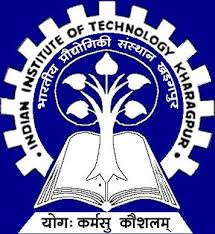 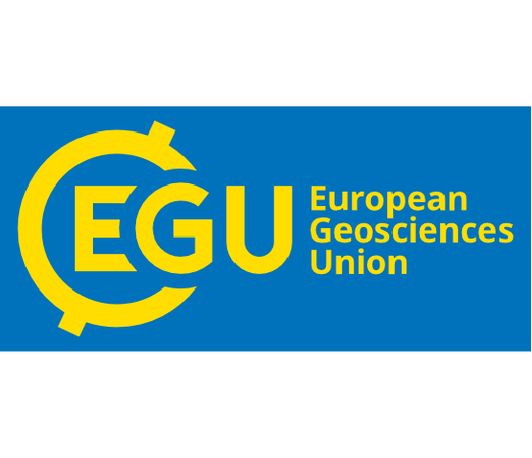 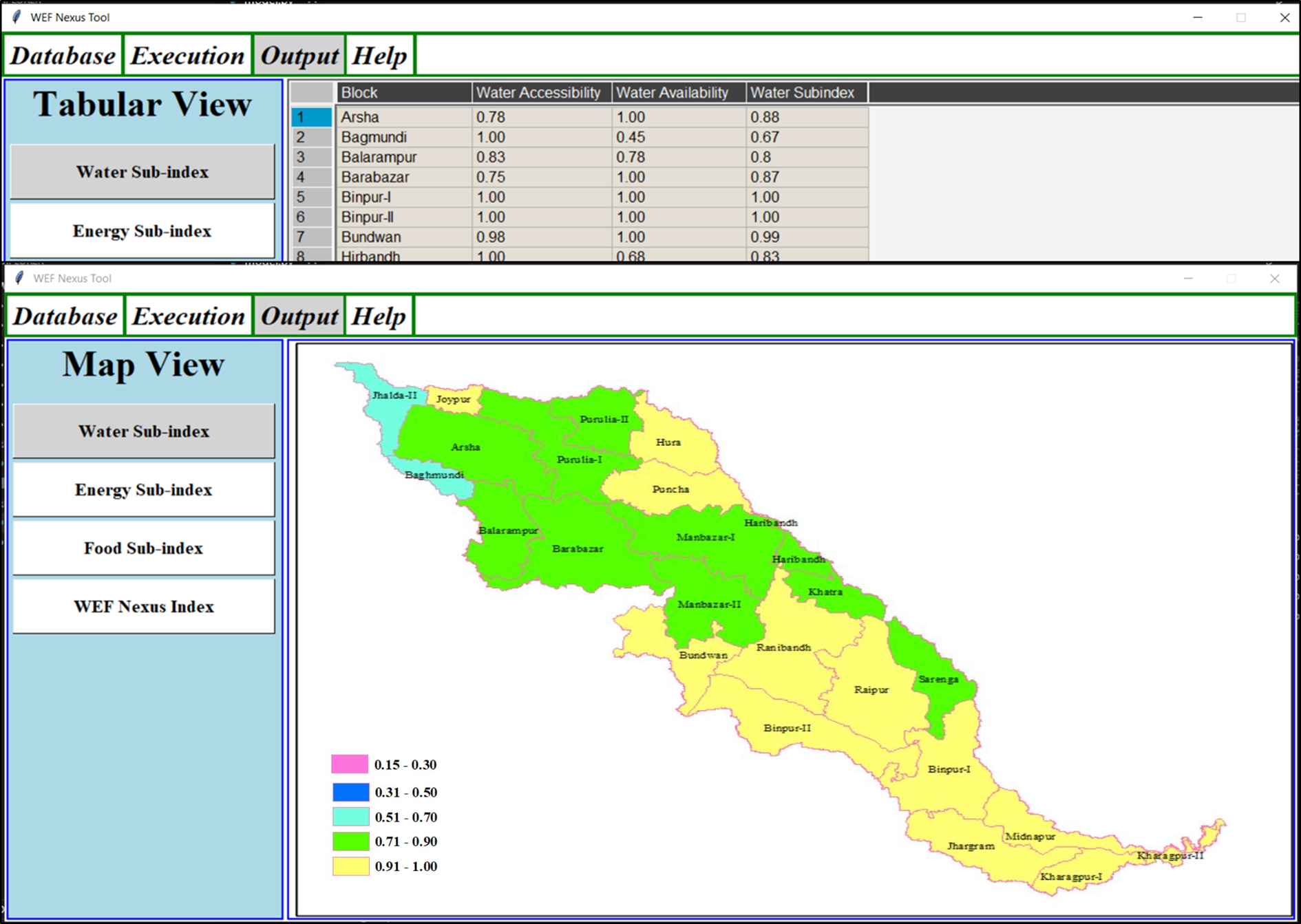 Results
(f) Output Window
WEF Nexus Indices in Kangsabati River Basin
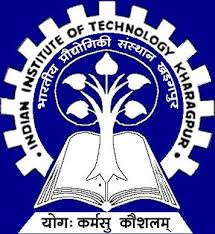 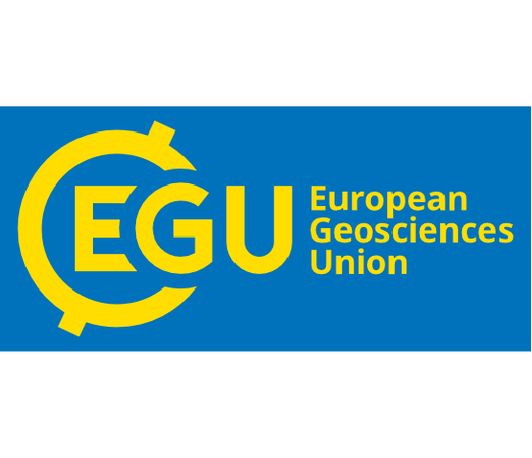 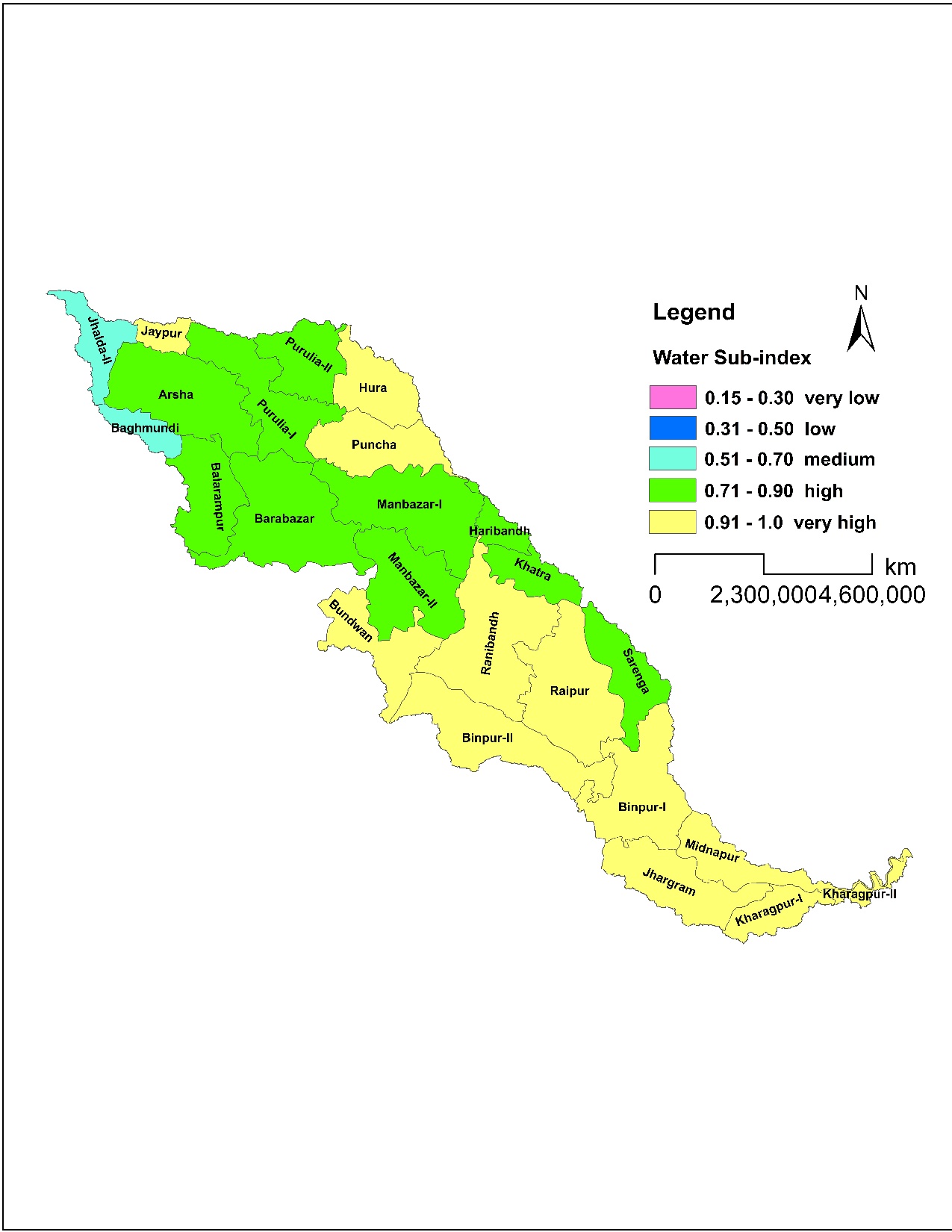 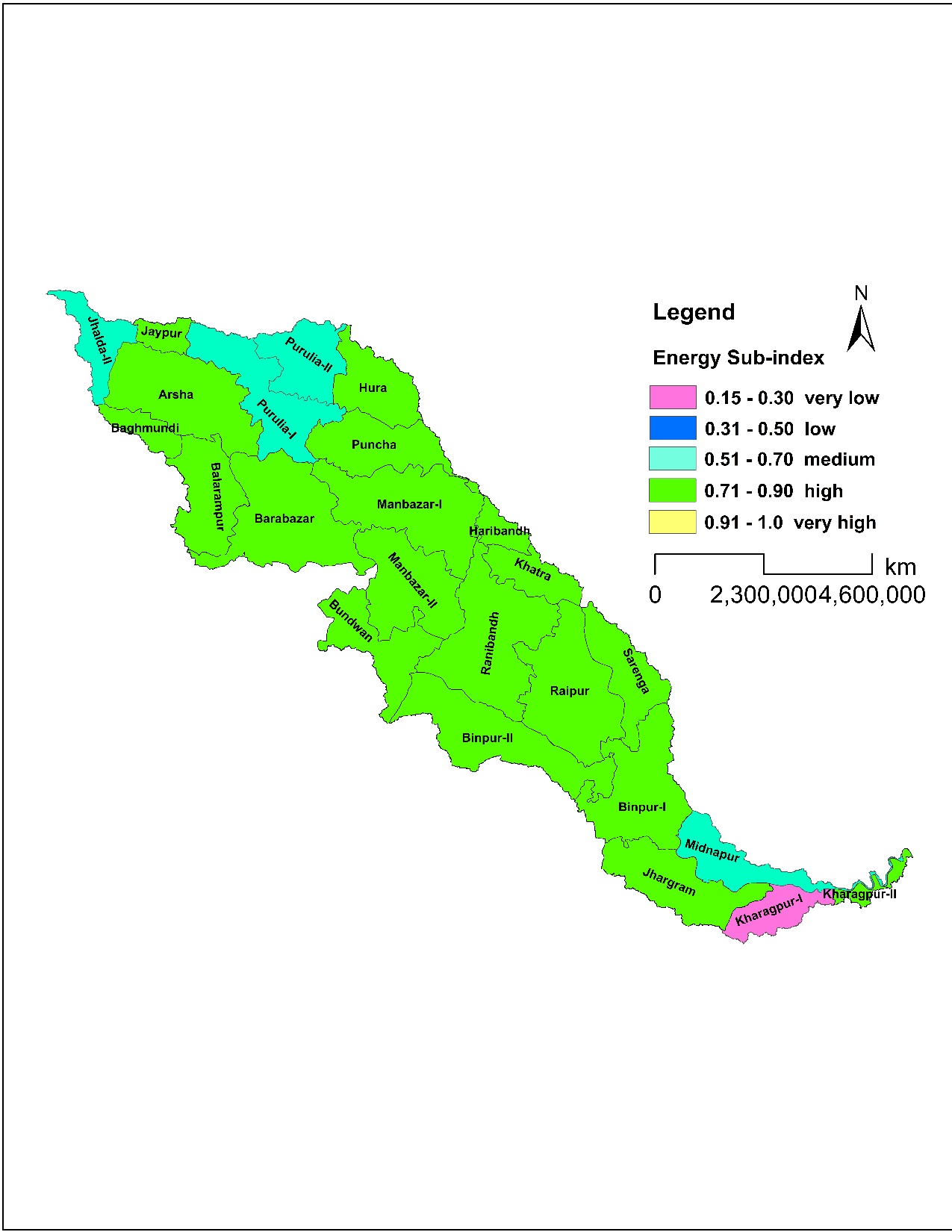 Results
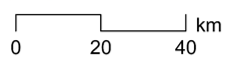 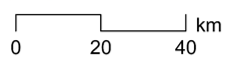 Energy sub-index varies from very low to high
79% blocks have a high ESI
Water Sub-index varies from medium to very high
92% blocks have a high to very high WSI
WEF Nexus Indices in Kangsabati River Basin
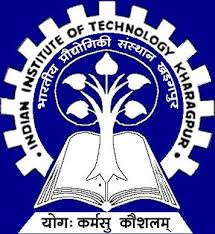 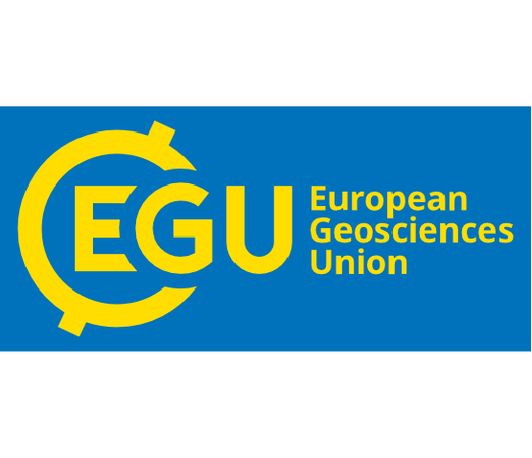 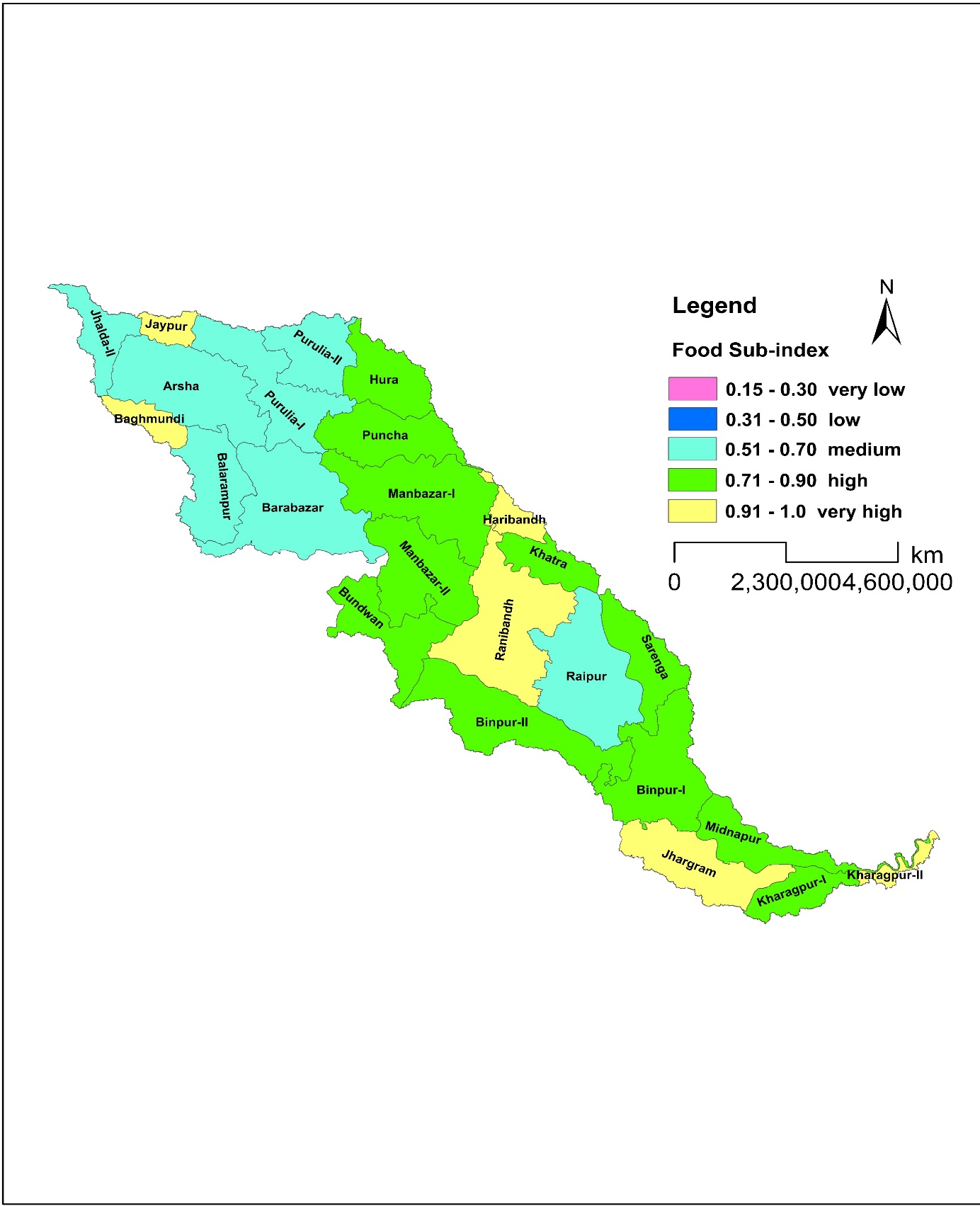 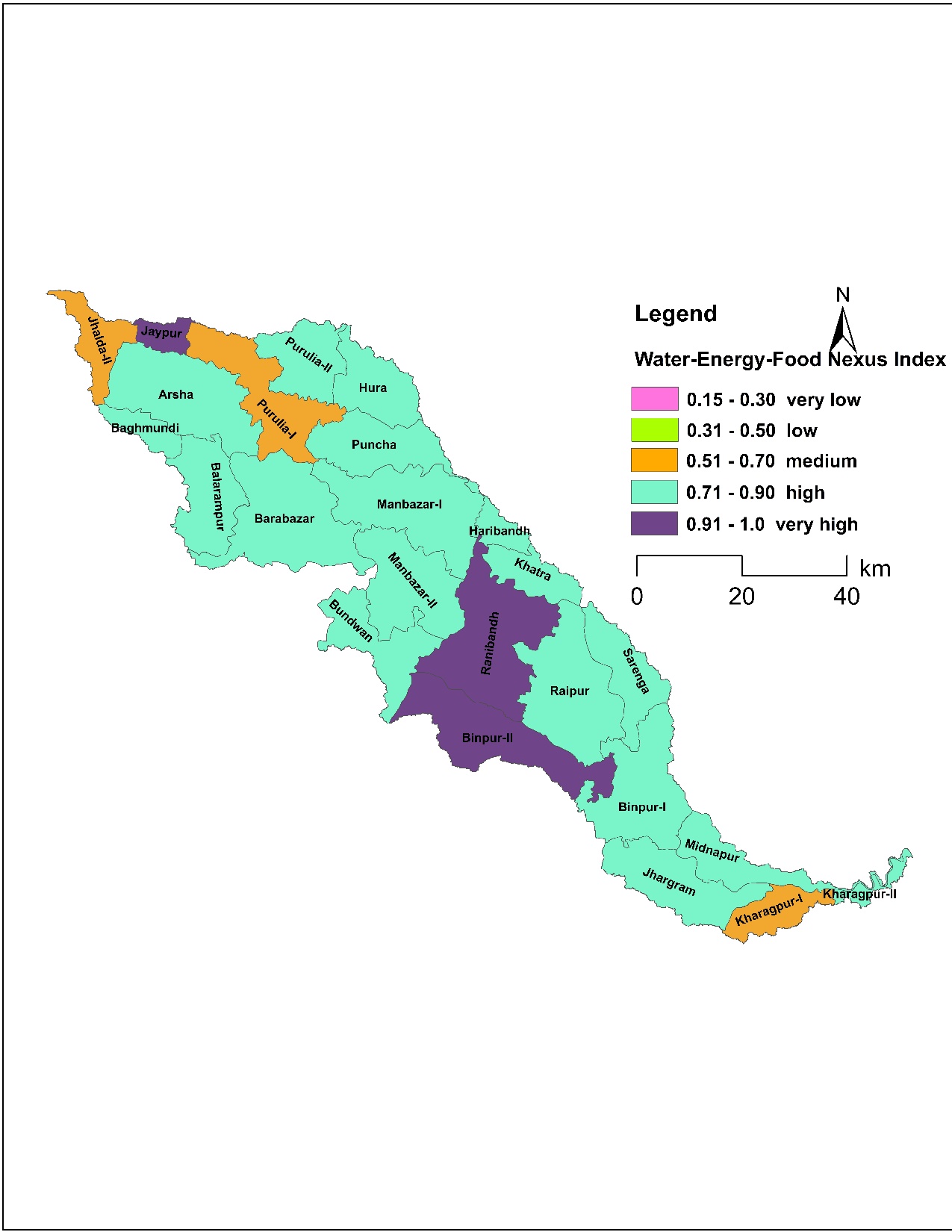 Results
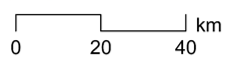 Food Sub-index also varies from medium to very high
70% blocks have a high to very high FSI
75% blocks have a high to very high WEFNI
Since all blocks have water, energy and food sub-indices greater than 0.50, it shows that the blocks are on the path to achieving WEF security
Policy Intervention Needs
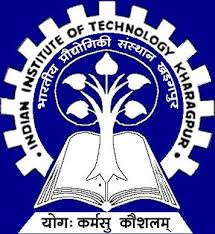 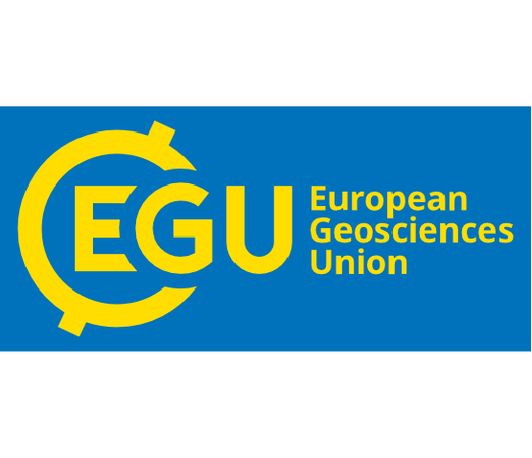 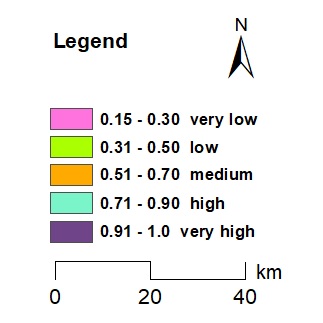 Water 
Sub-index
Energy 
Sub-index
Food 
Sub-index
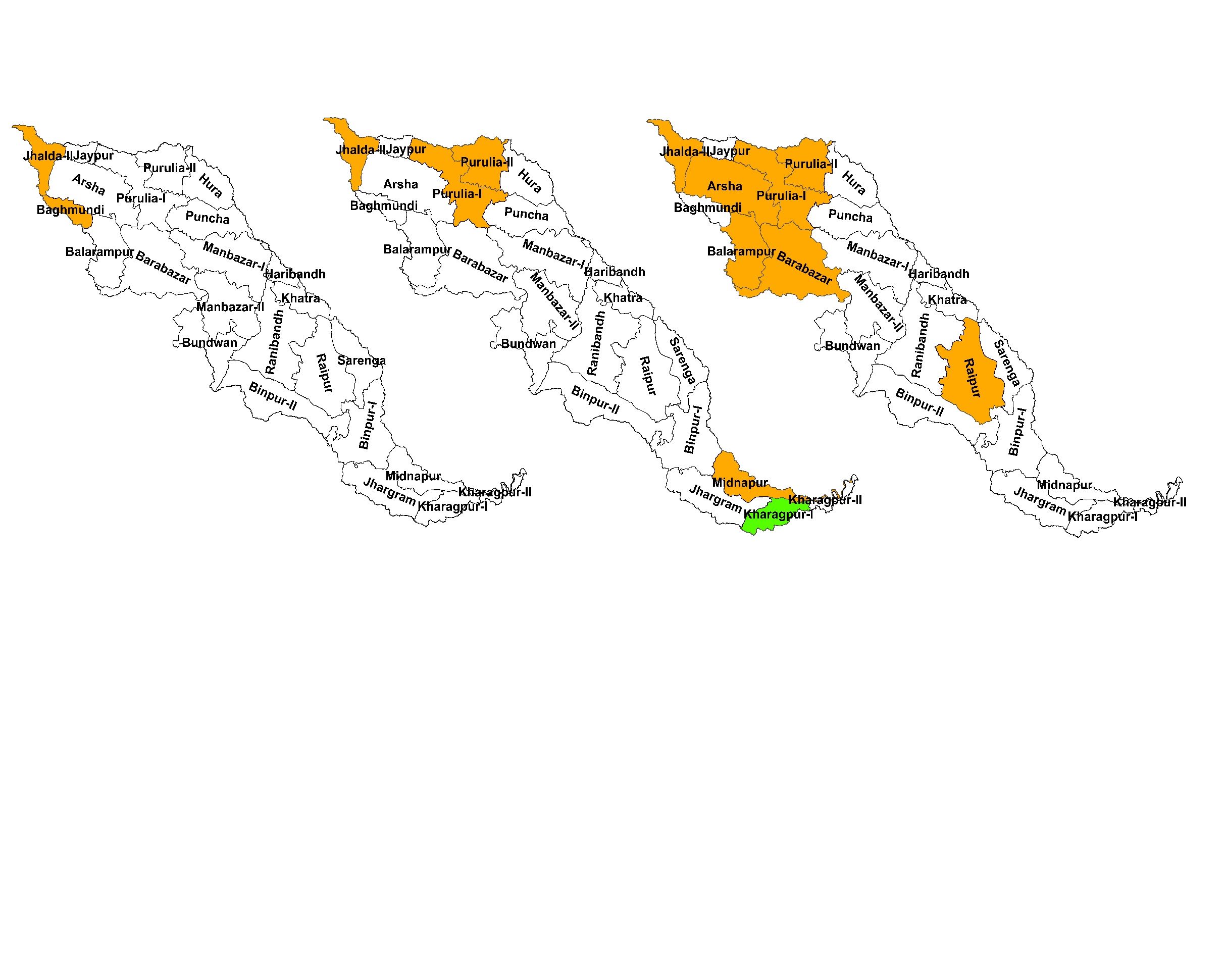 Results
Water-Energy-Food
Energy-Food
Energy
Food
Conclusions
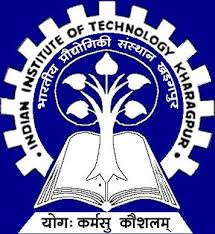 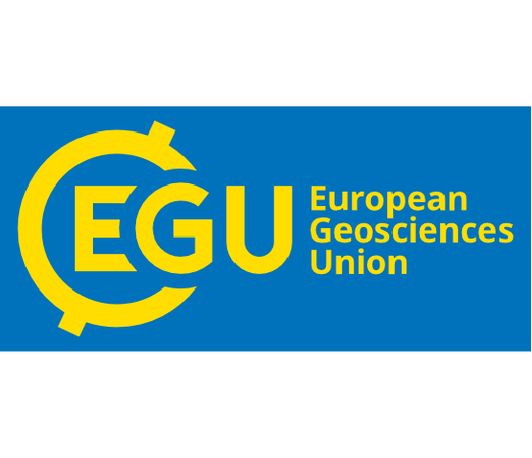 The developed model analyses water, energy and food security by generating WEF sub-indices and nexus index
The water, energy and food sub-indices, and WEF nexus index show that the Kangsabati basin is on the path to achieve WEF security 
Basin-scale WEF management will ensure better management of WEF resources holistically and equitably
Future work involves developing a policy analysis module to analyse the impact of policy changes on the WEF sufficiency in a basin
Conclusions
References
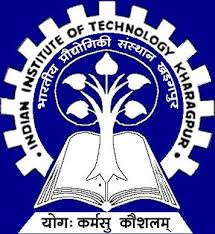 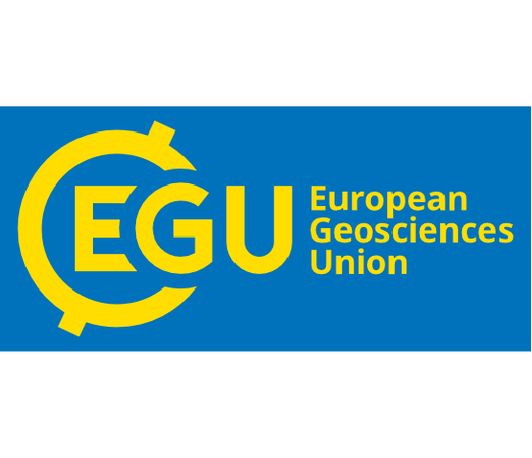 Taguta, C., Senzanje, A., Kiala, Z., Malota, M. and Mabhaudhi, T. (2022) Water-energy-food nexus tools in theory and practice: a systematic review. Frontiers in Water, 1-4.
Willis, H.H., Geoves, D.G., Ringel, J.S., Mao, Z., Efron, S. and Abbott, M. (2016) Developing the Pardee RAND food-energy-water security index. pp 72, RAND Corporation, Santa Monica, Calif. https://doi.org/10.7249/TL165.
References
Contact Details
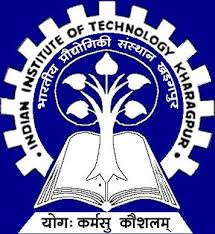 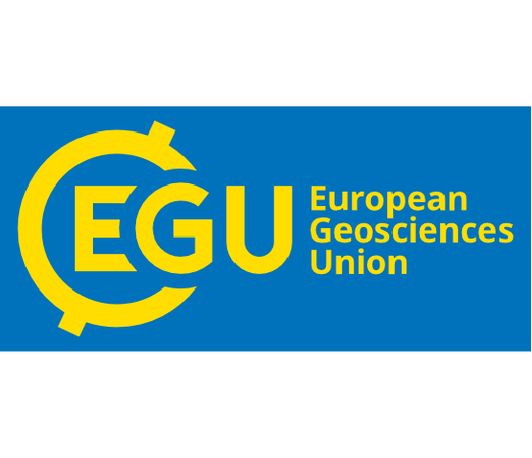 Krishna Mondal
Research scholar
Agricultural and Food Engineering department 
IIT Kharagpur, India
Email: krishnamondal160@gmail.com
Whatsapp No: +91-9093724146
Contact Details
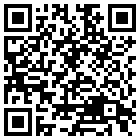 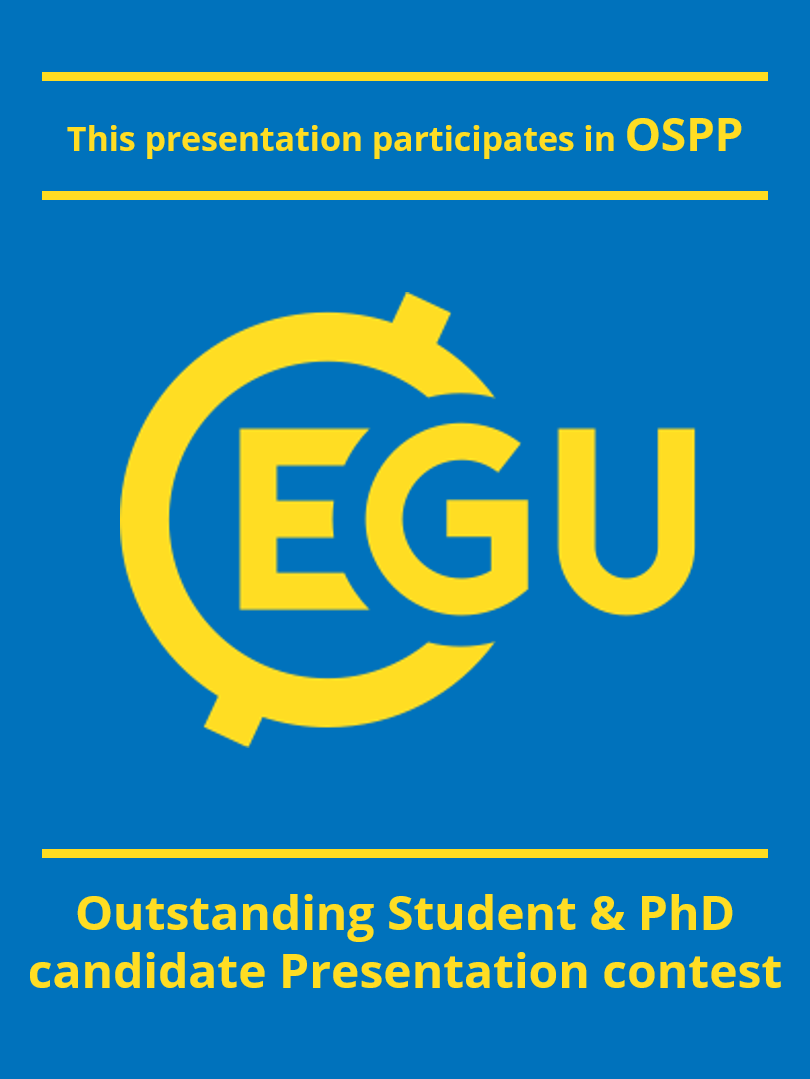